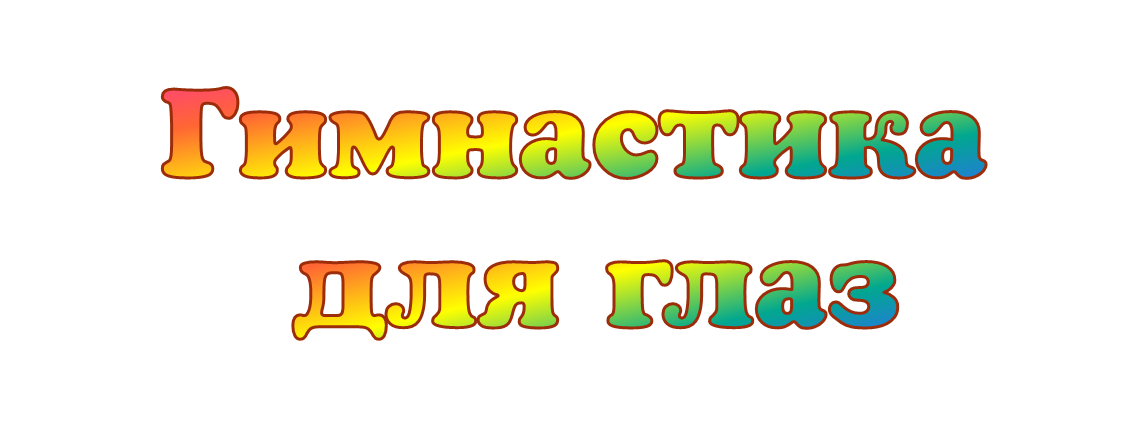 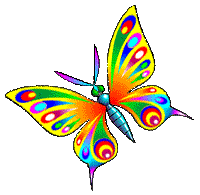 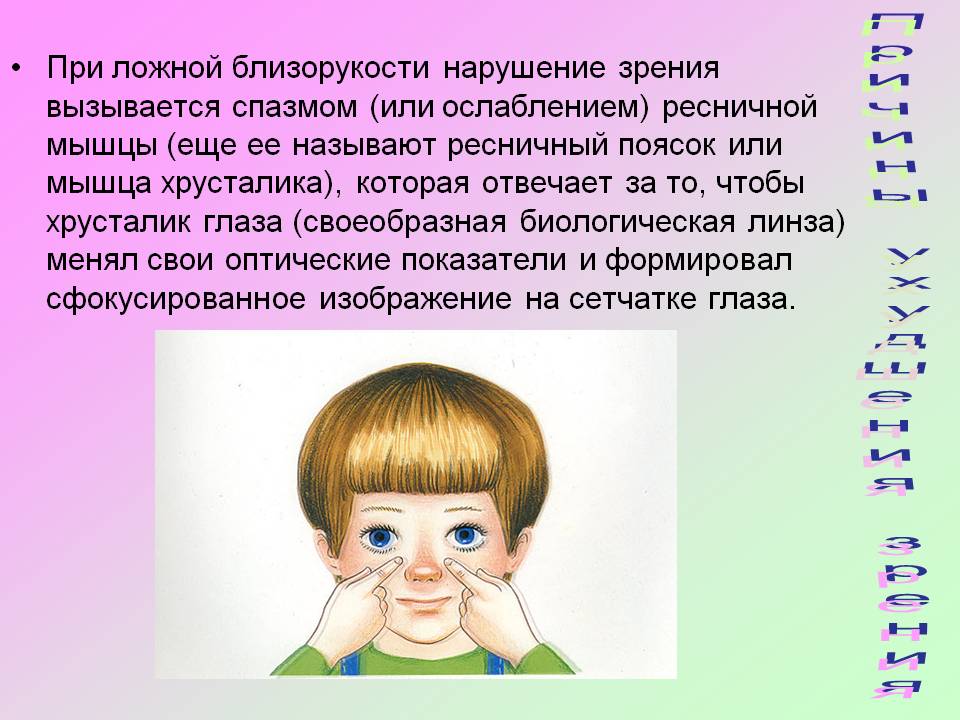 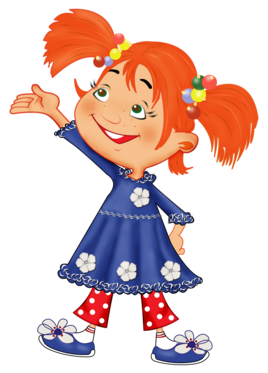 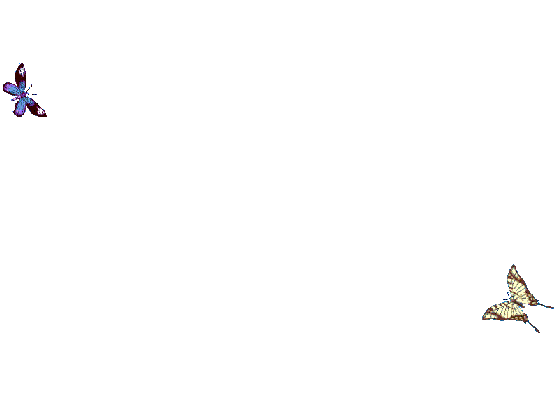 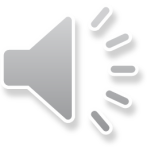 .
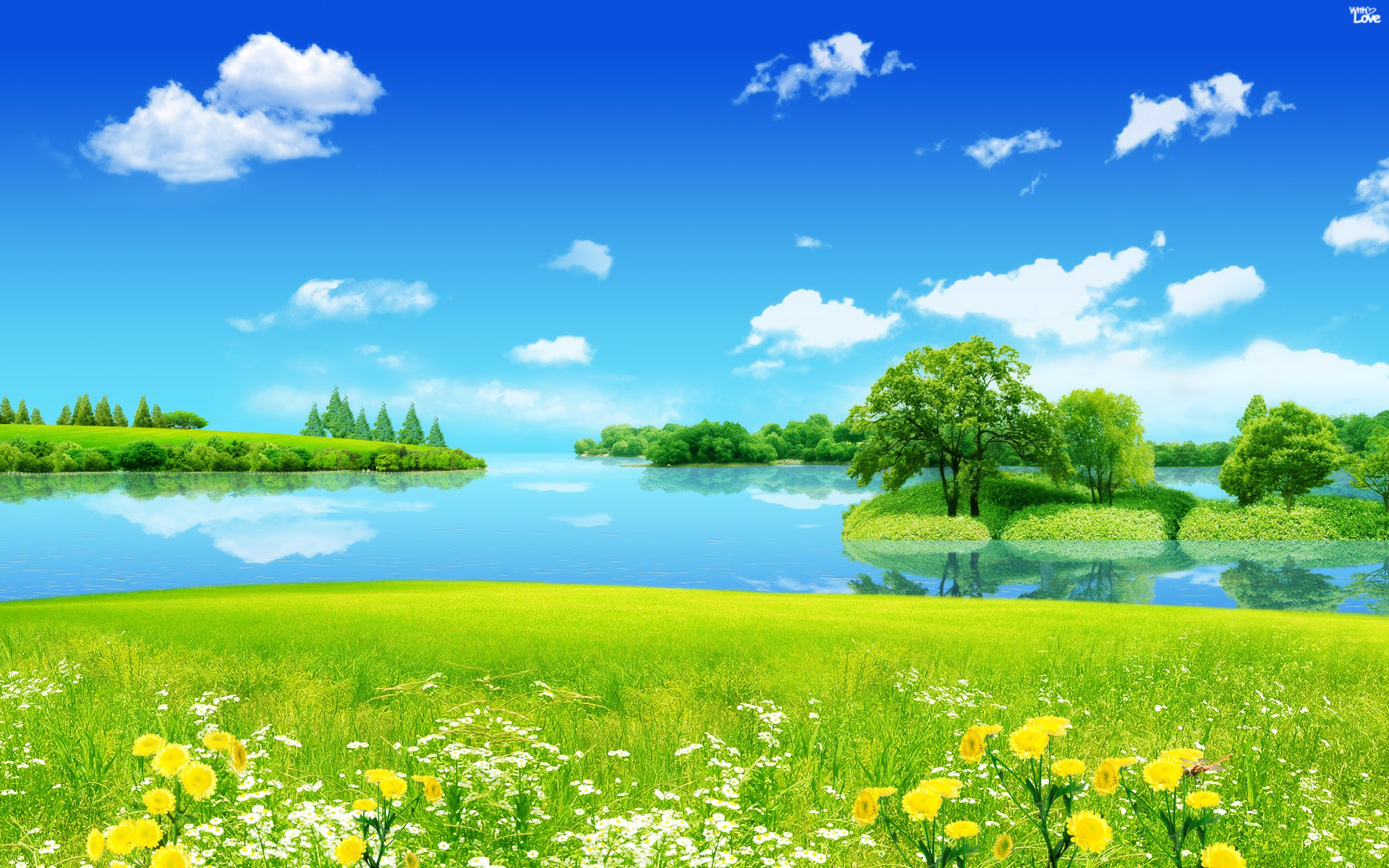 Тучка прячется за лес,Смотрит солнышко с небес.Оно такое чистое, Доброе, лучистое...
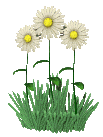 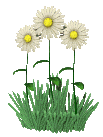 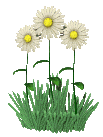 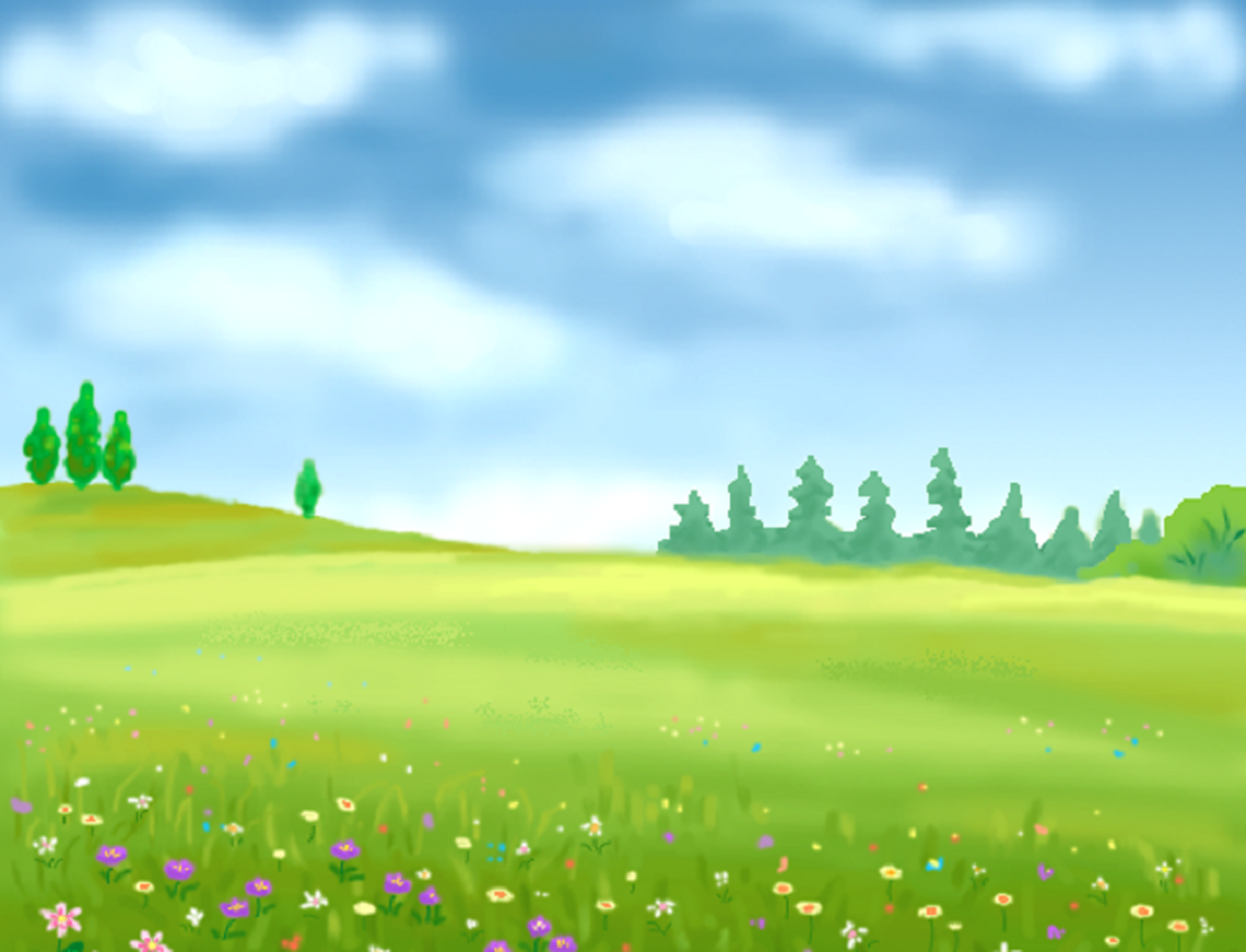 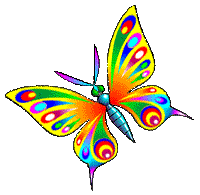 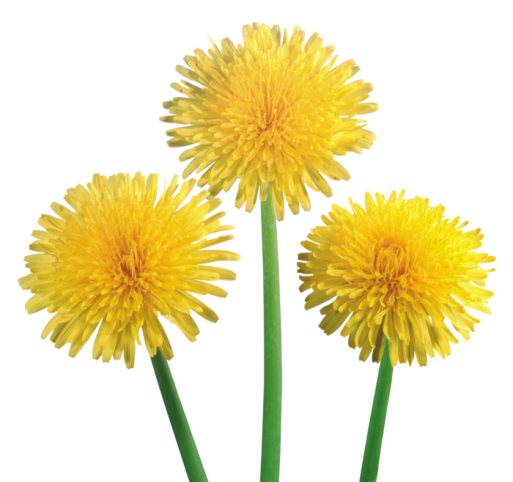 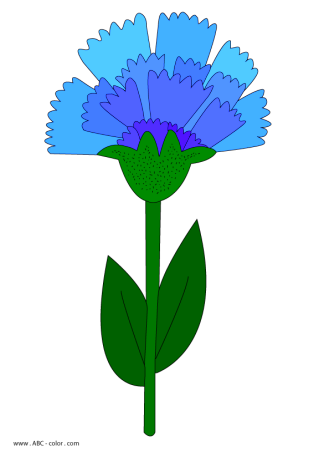 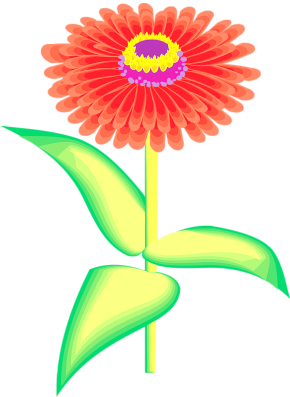 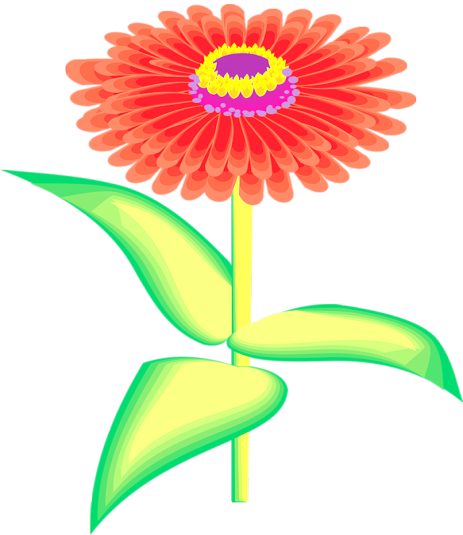 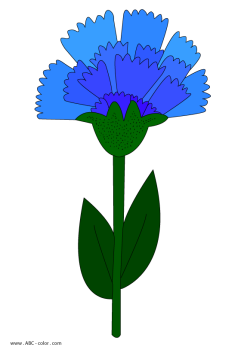 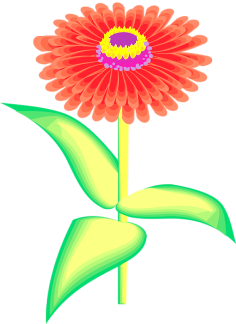 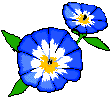 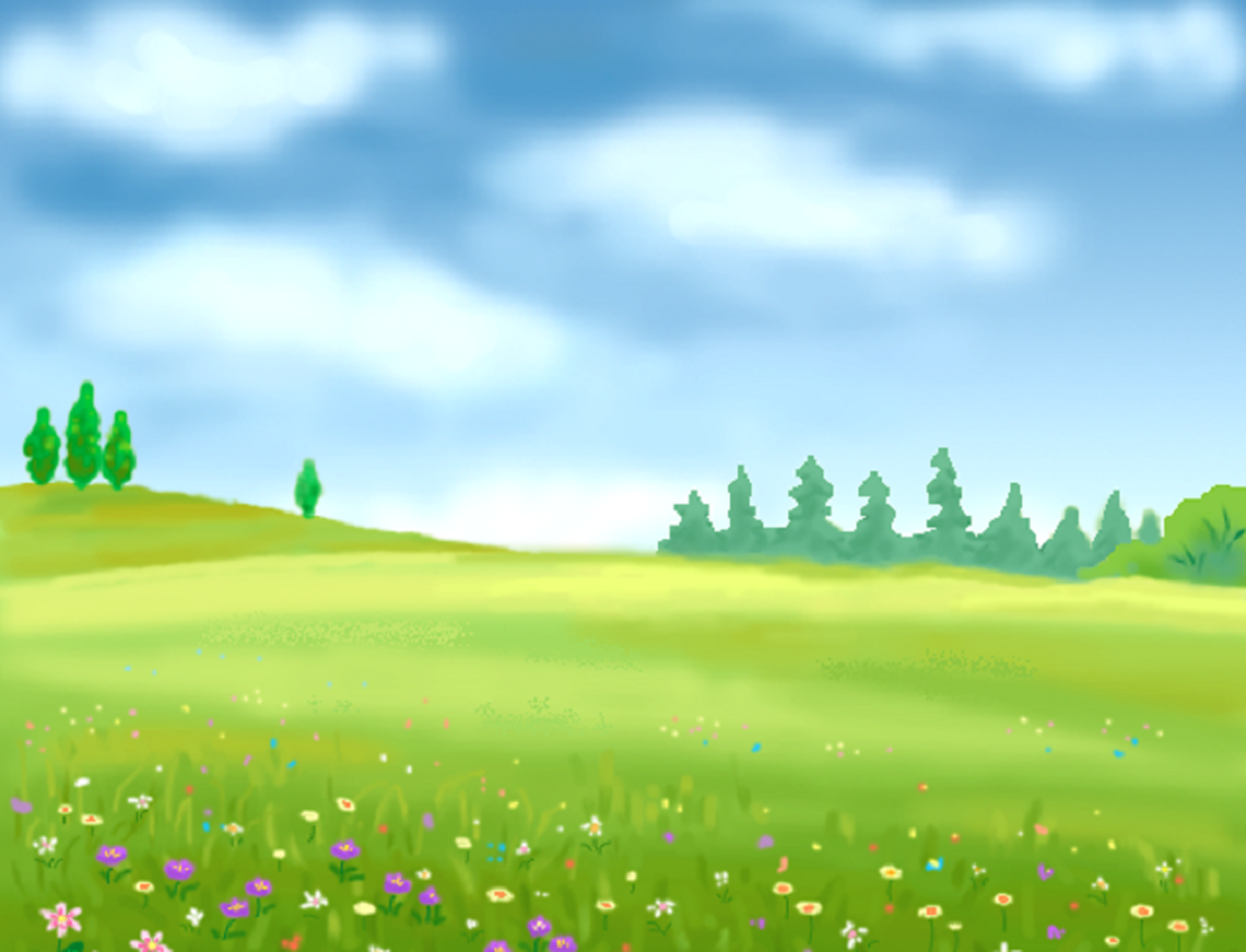 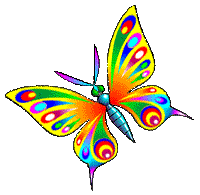 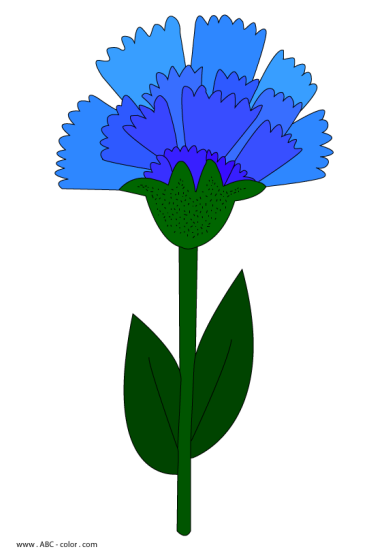 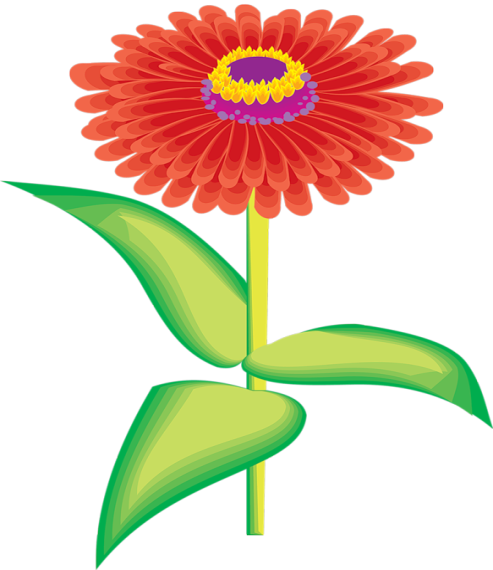 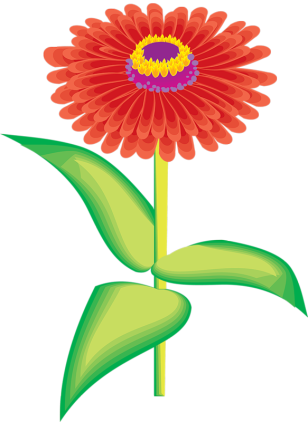 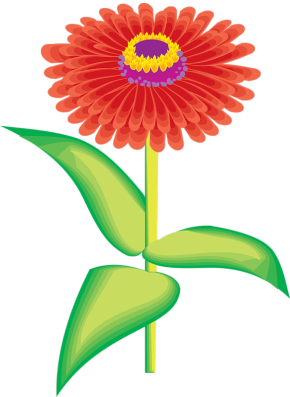 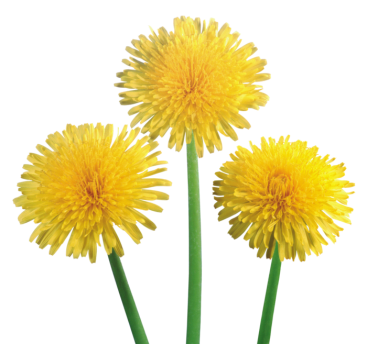 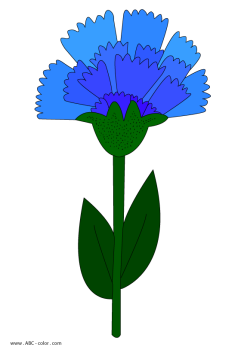 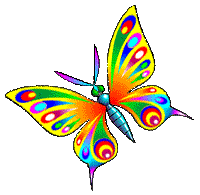 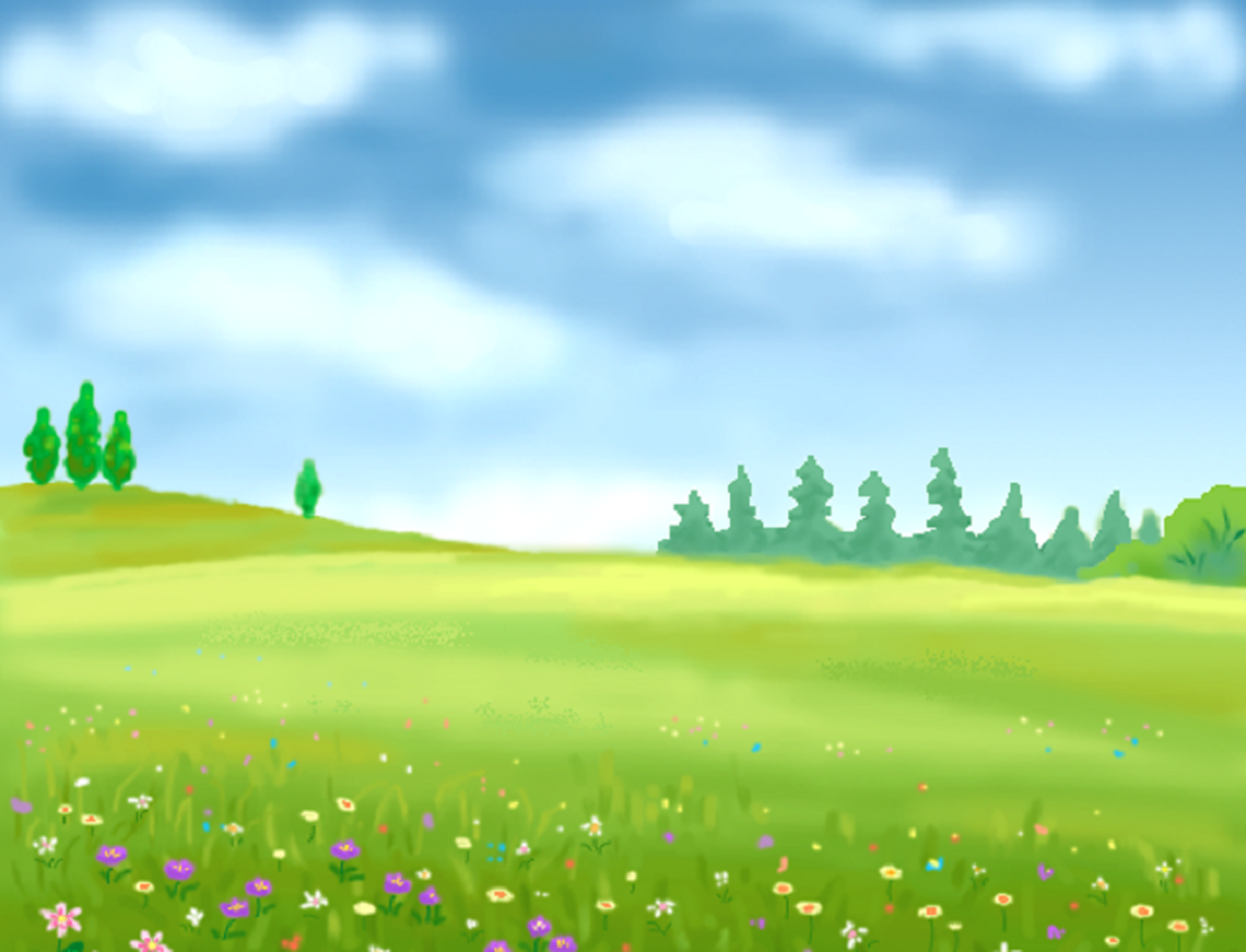 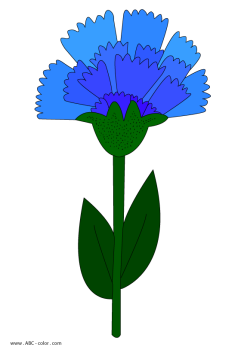 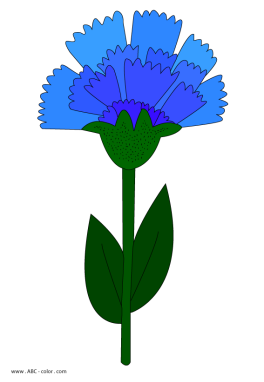 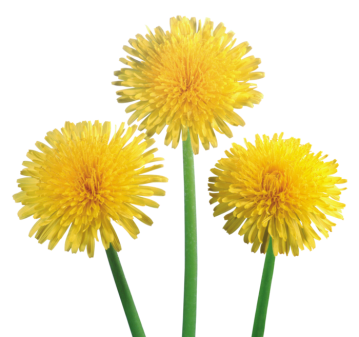 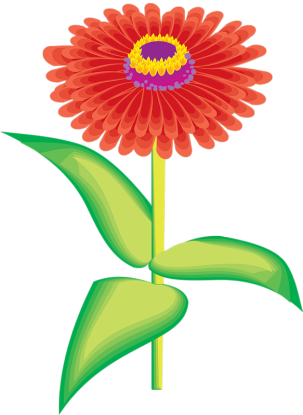 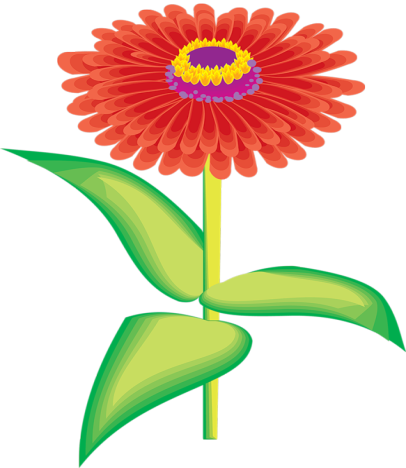 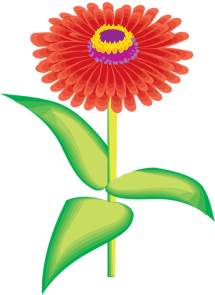 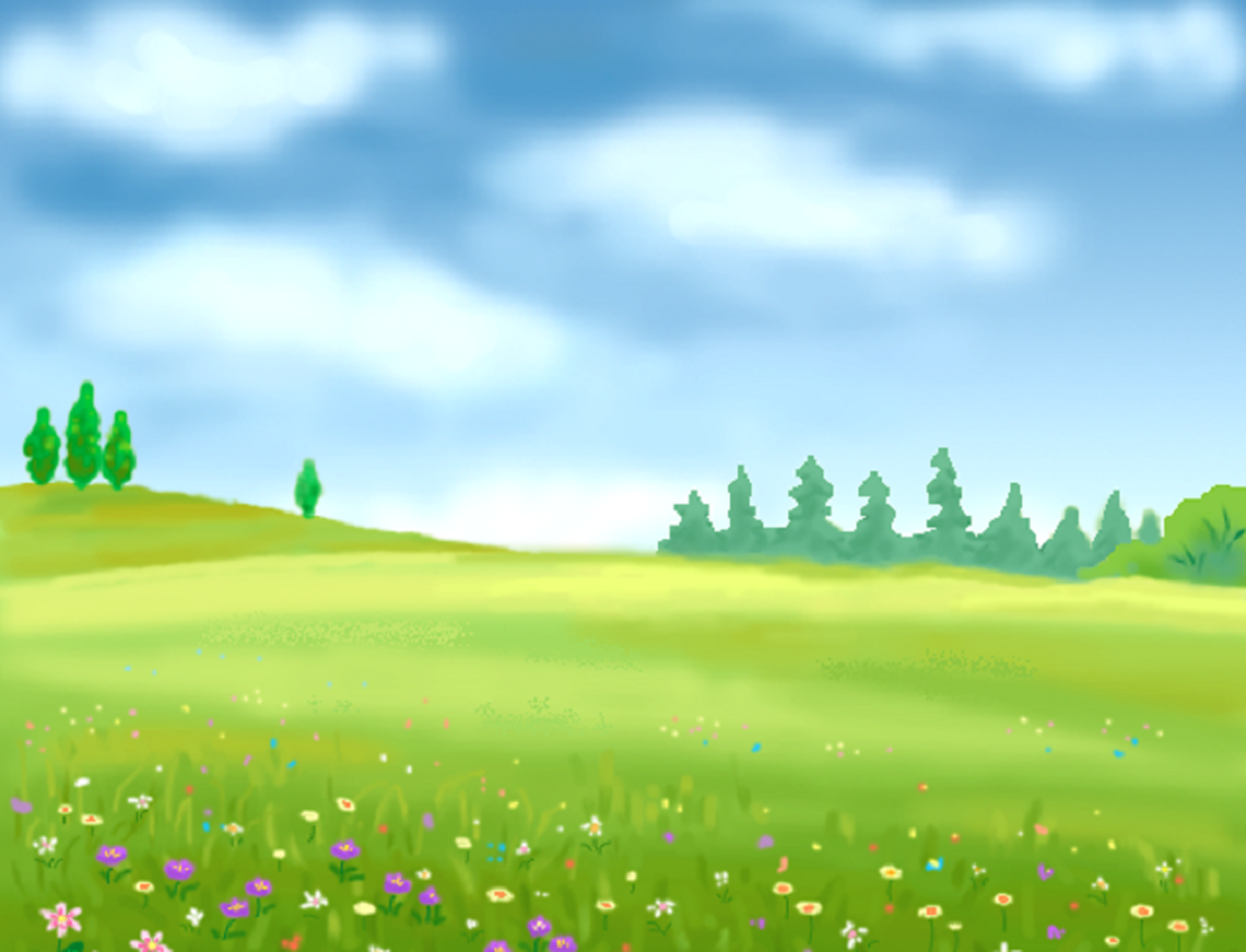 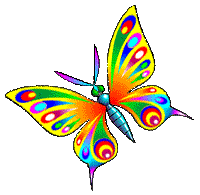 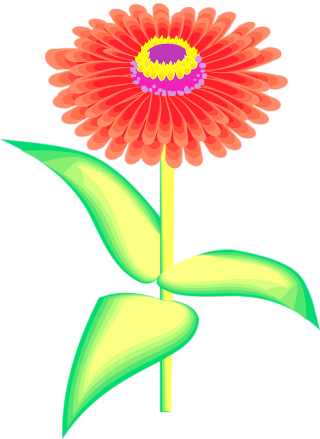 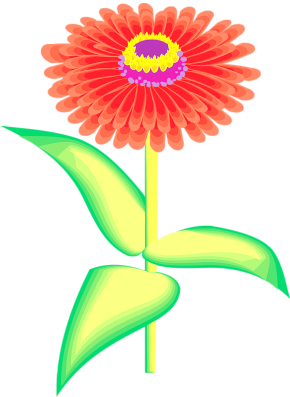 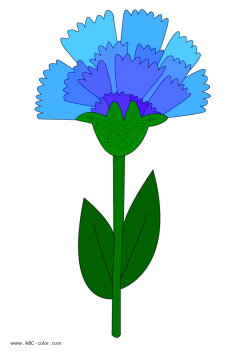 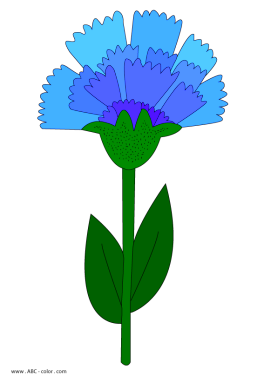 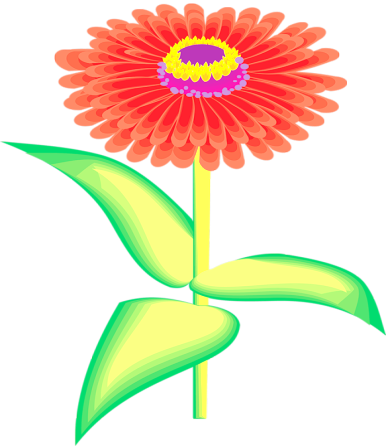 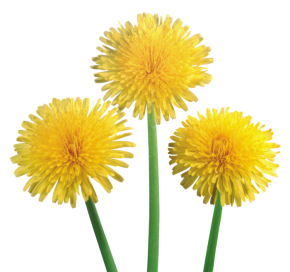 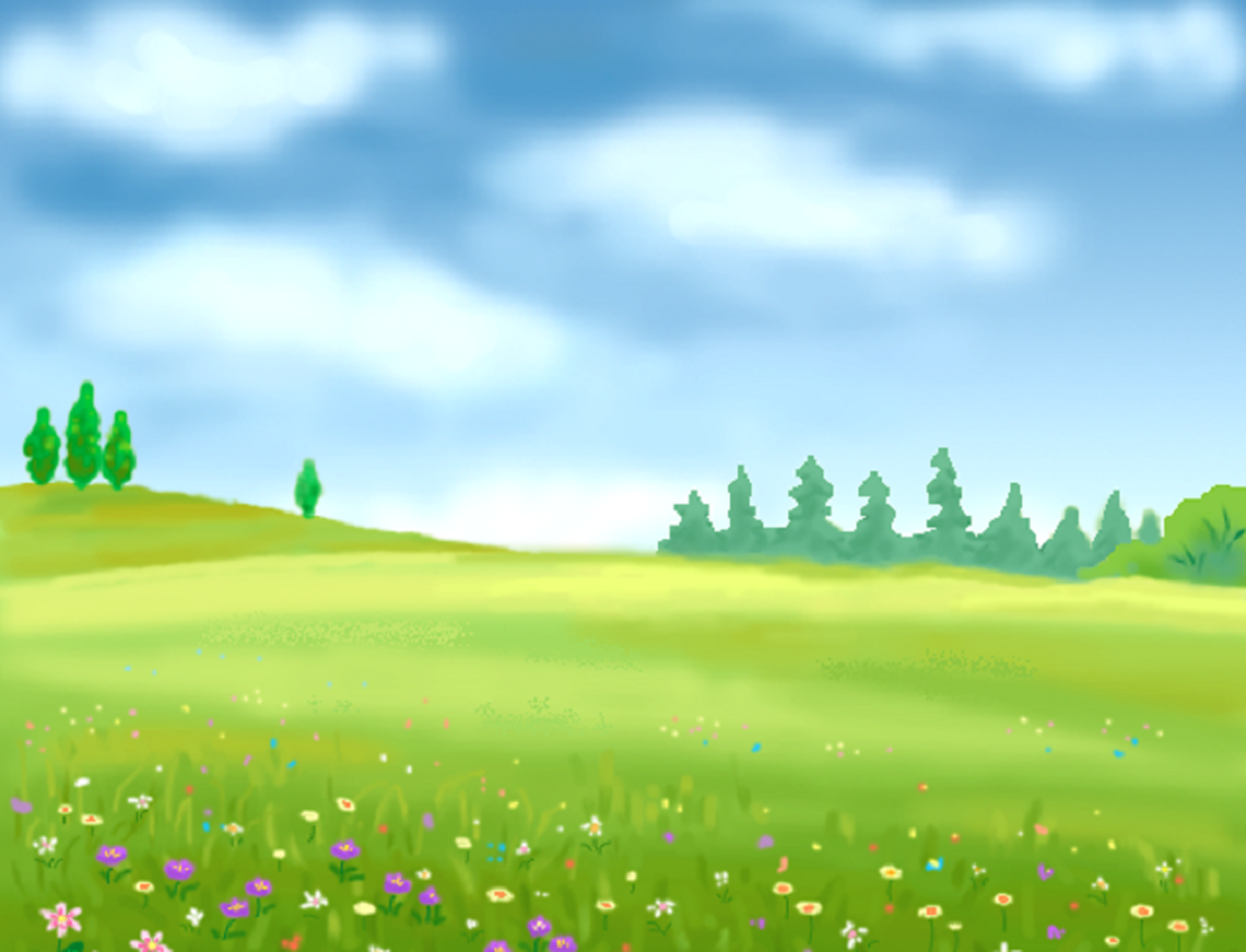 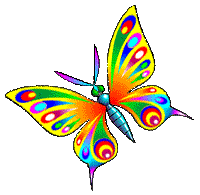 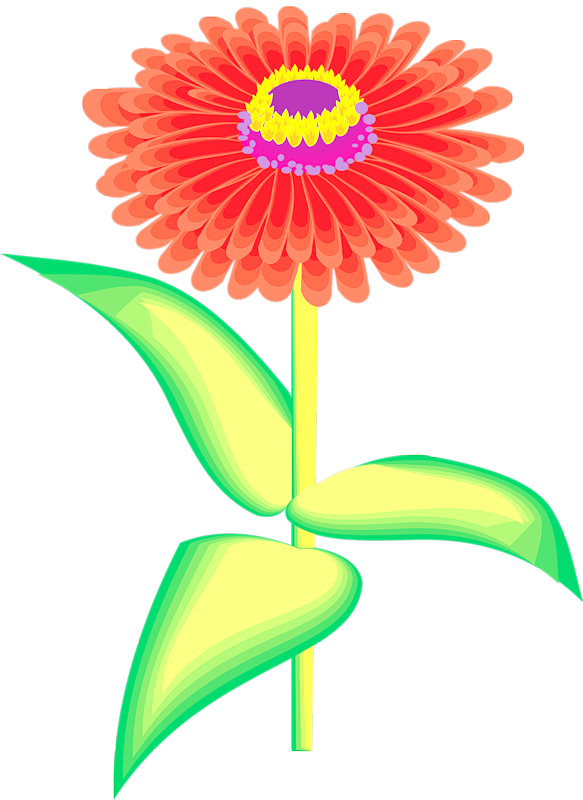 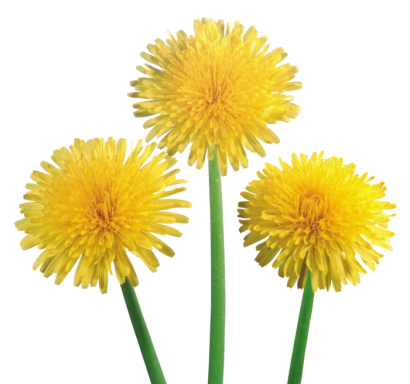 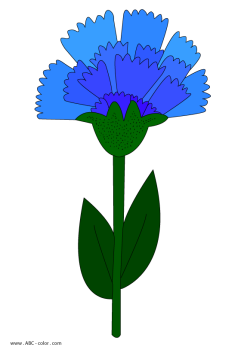 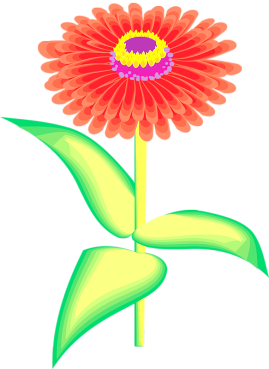 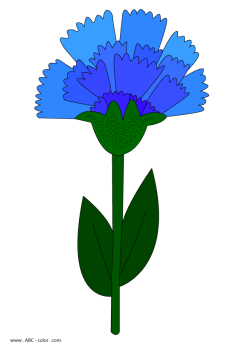 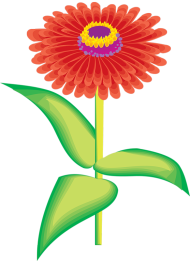 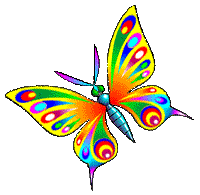 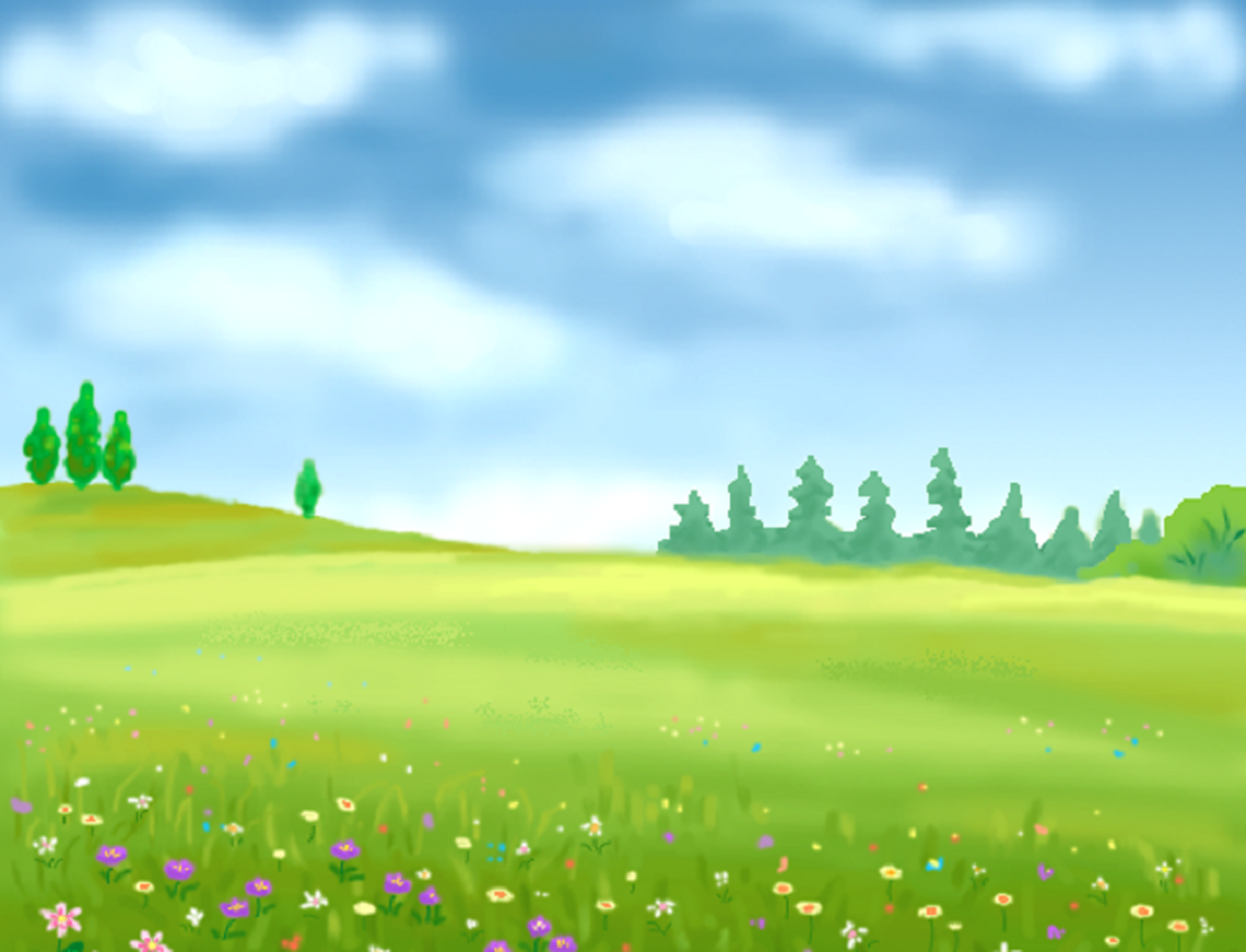 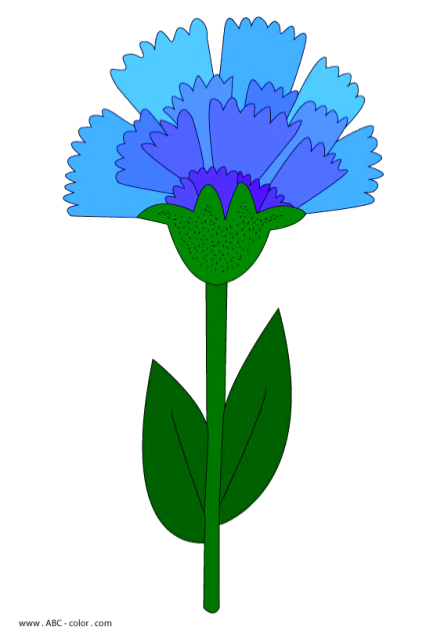 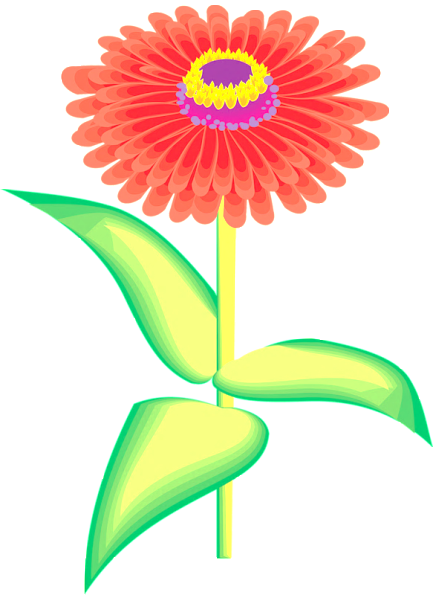 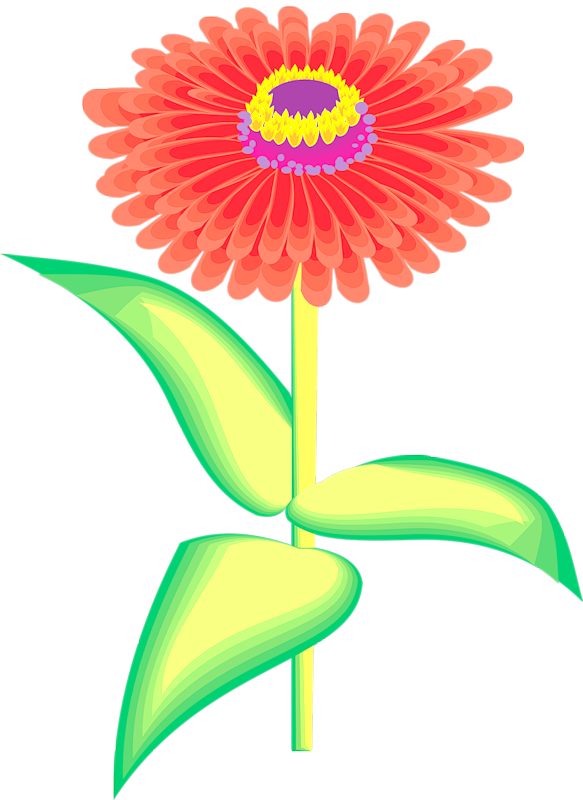 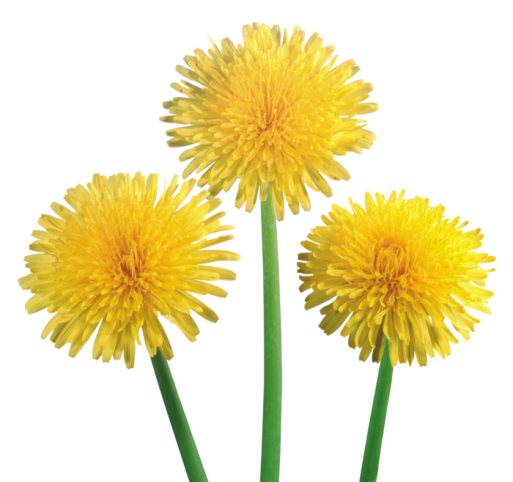 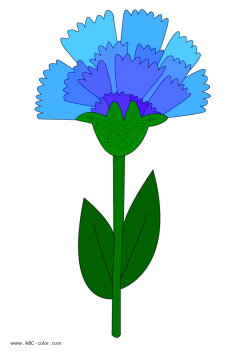 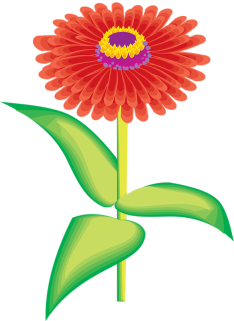 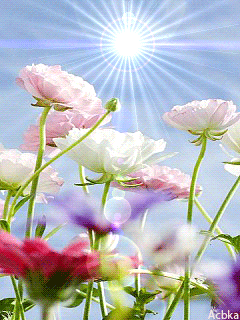 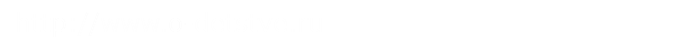 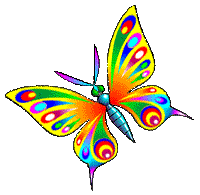 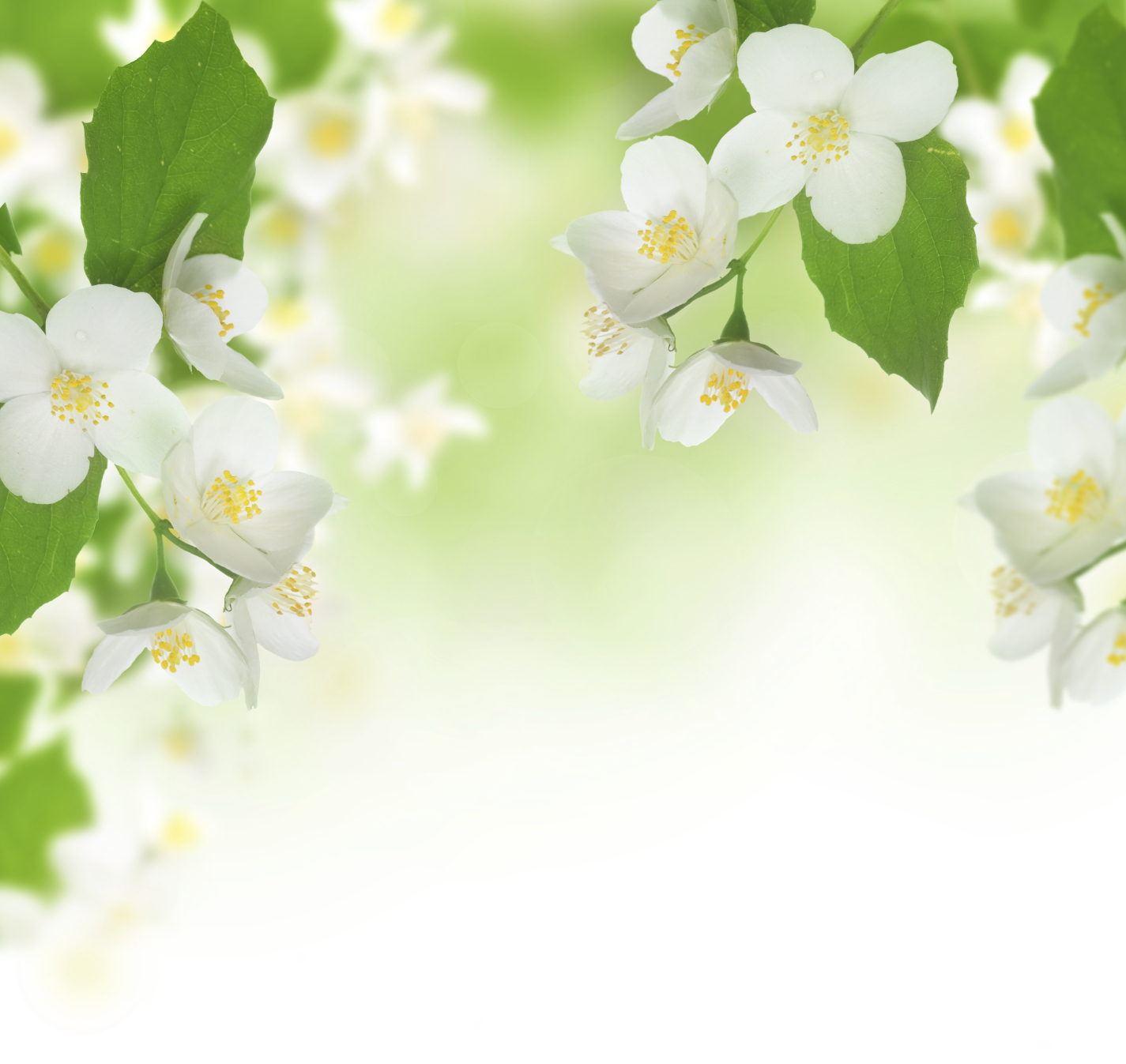 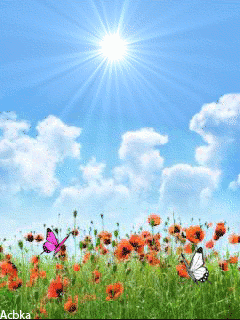 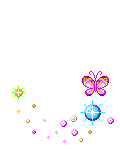 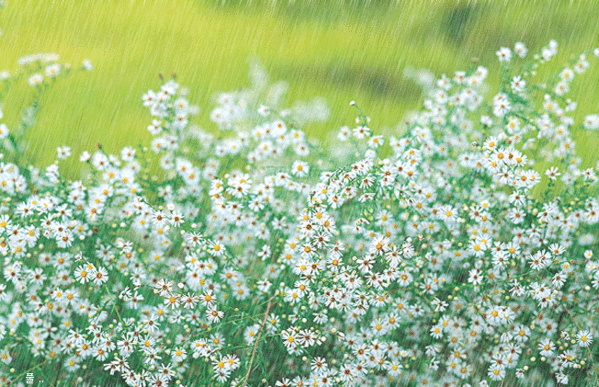 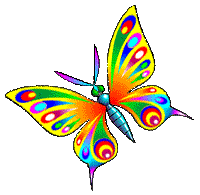 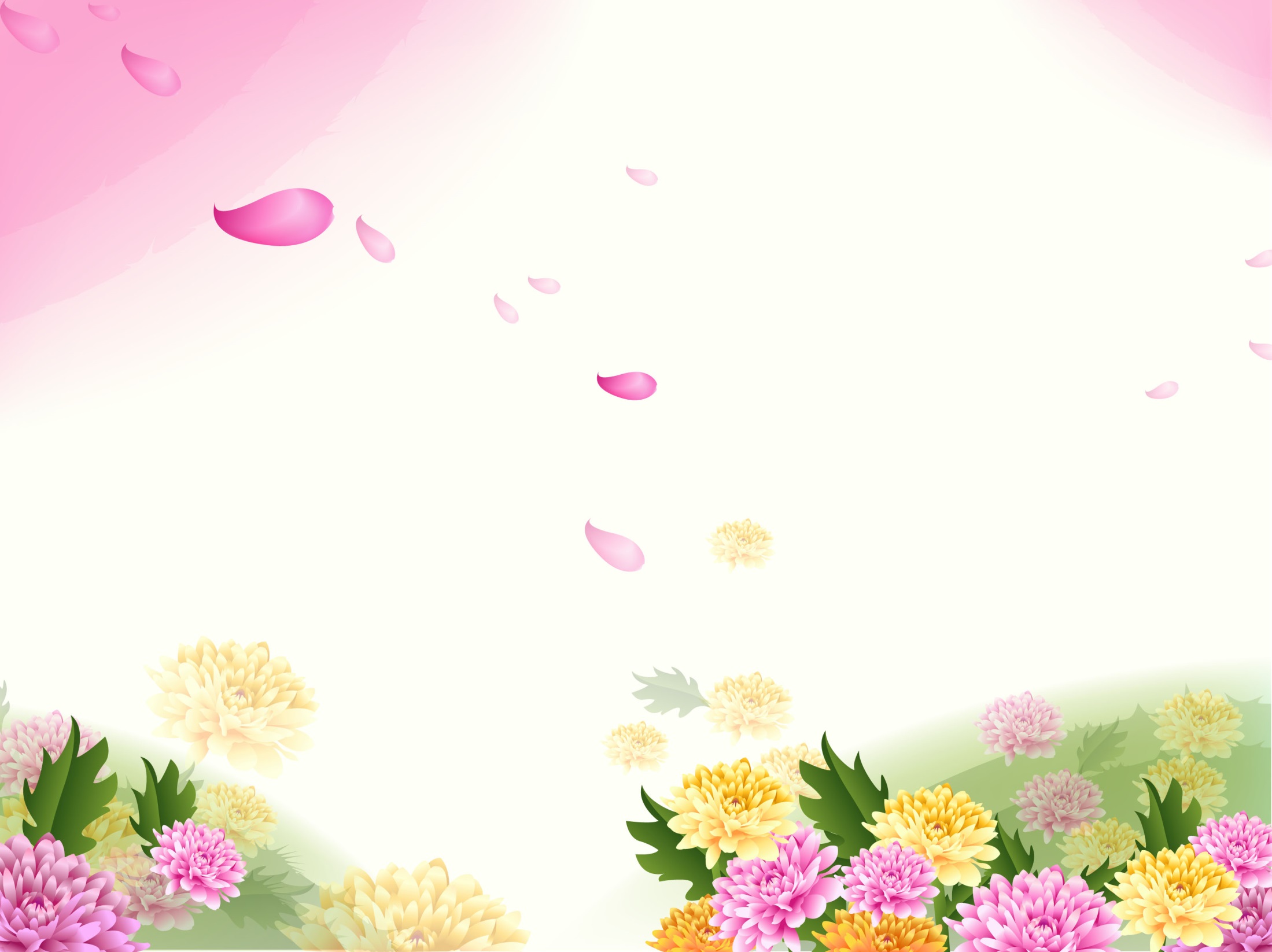 Поморгай
 глазками!
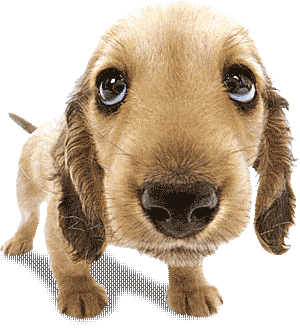 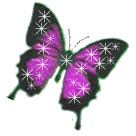 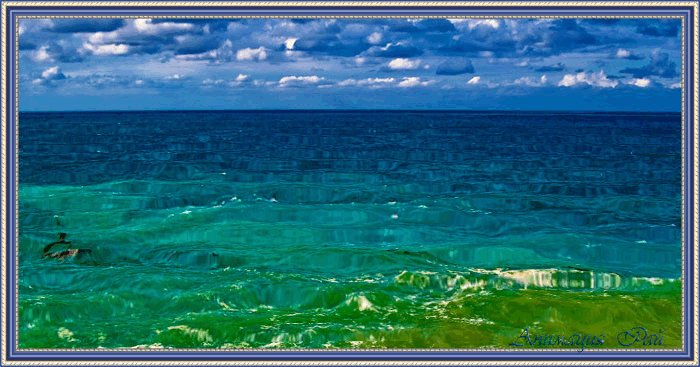 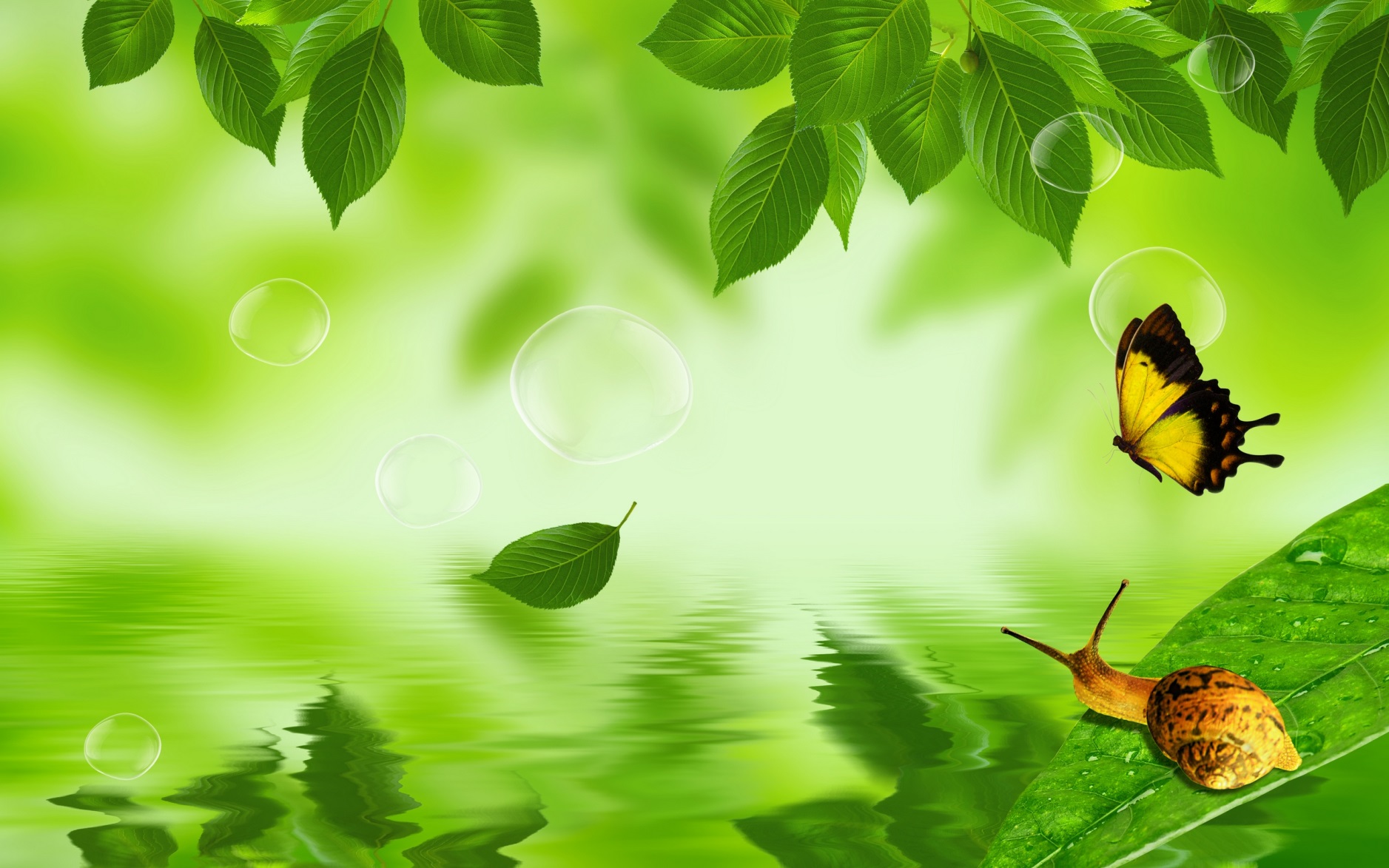 Берегите глазки!